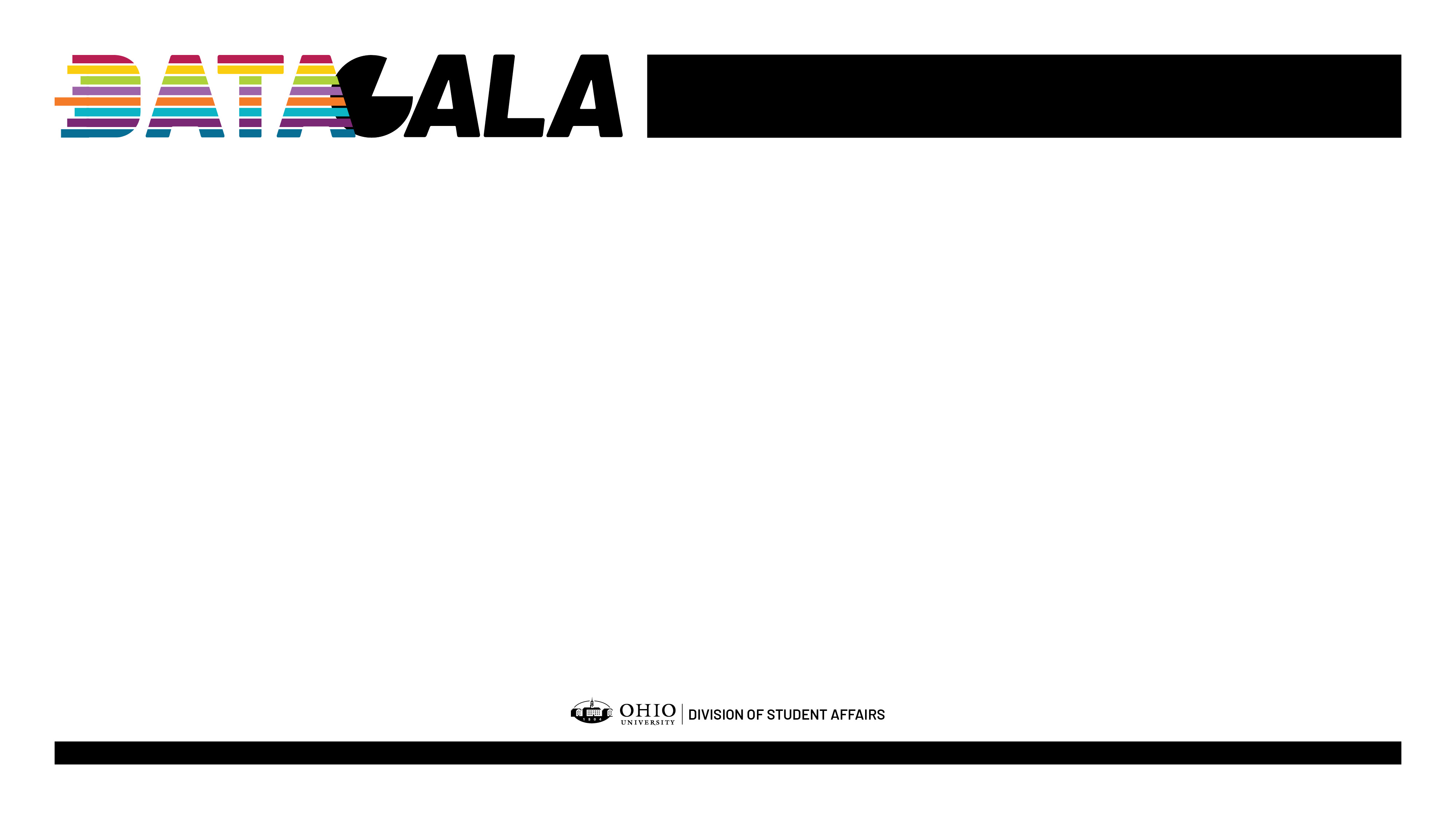 Communication and Marketing: Student Training
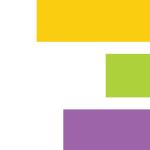 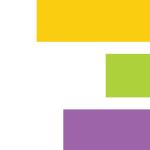 EDUCATION,INTERVENTIONS
& IMPLEMENTATION
IMPLICATIONS
& NEXT STEPS
Improved intercultural competency through increased understanding of cultural identifiers that affect view of self and interaction with others.
Increased capacity to protect well-being at work by implementing simple productivity solutions.
Learn to effectively engage in interpersonal communication with high stakes subject matter.
2-3 POINT INCREASE
Student self reports of competency in leadership skills they received training in resulted in increases of two–three points immediately after trainings and were sustained through end of semester. Each learning goal had unique criterion for measuring success — stated outcomes were achieved.
Introduce new trainers for FY22 that represent greater breadth of expertise and diversity
Integrate student staff into weekly team meetings
Prioritize cross discipline collaborations
Seek opportunities to feature student work in more broadly viewed channels
JANUARY
Scheduled monthly trainings and team meetings for semester
TIMELINE
QUOTES
RESULTS
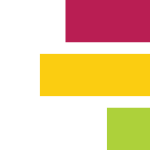 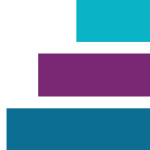 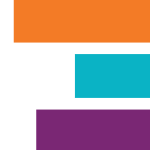 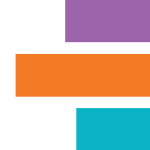 LEARNING GOALS
FEBRUARY
Conducted well-being training; administered assessments
MARCHConducted intercultural competency training; administered assessments
MID-APRIL
Conducted interpersonal communication training; administered assessments
MID-APRIL
Administered comprehensive assessment
1 POINT INCREASE
Greatest job I could have asked for. These team meetings made a HUGE difference for me when it comes to working. I didn’t realize it, but I needed these moments to connect with my team.

Even though the transition to virtual was hard for everyone, you guys handled the situation beautifully. I was always given grace when I struggled and always felt supported. I never felt like a cog in a machine, the team made it clear from day one that they care about us and our well-being and that was very important to me.
Students reported a six or seven (on a seven-point Likert scale) in clarity of SACM values and in feeling valued as a team member across all trainings; team collaborations seemed to increase reports from six to seven
END OF APRIL
Facilitated end of semester celebration, virtual
EARLY-MAY
Compiled  and analyzed assessment results; identified next steps
Conducted interactive trainings in an online format
Administered pre– and post-surveys, as well as a final survey at the end of the semester; surveys ranged from five–20 questions/prompts in length
Evaluated progress in specific learning goals, as well as team culture
Received 60–100% response rate
LATE-MAY
Implemented changes to team collaboration
MAJORITY OPINION
Majority of students reported trainings as: useful, delivered authentically, and impactful on their lives
2020-2021